9的乘法口诀
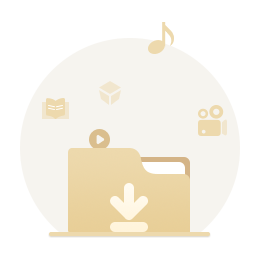 端午节
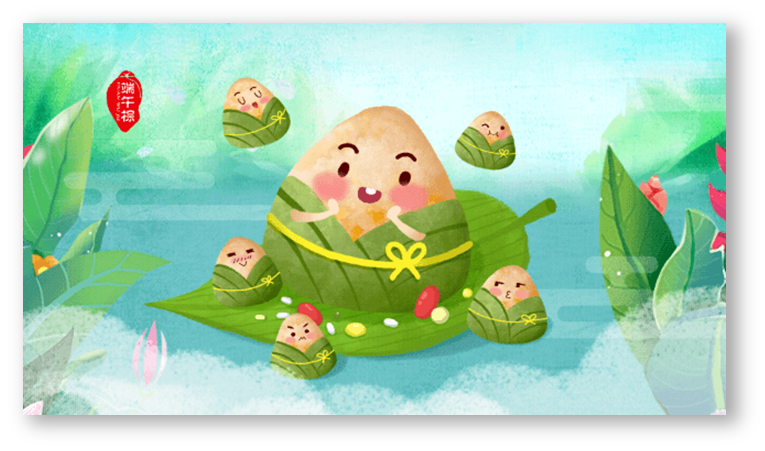 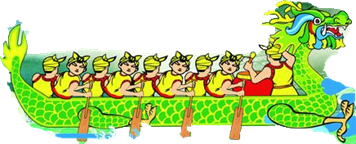 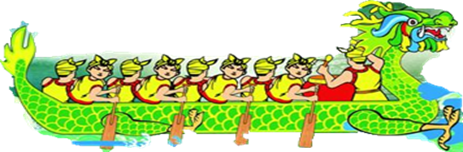 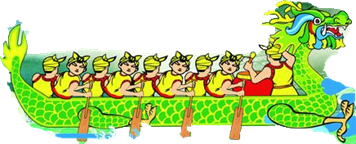 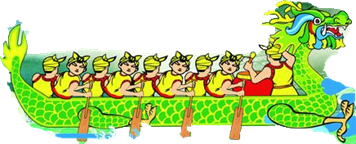 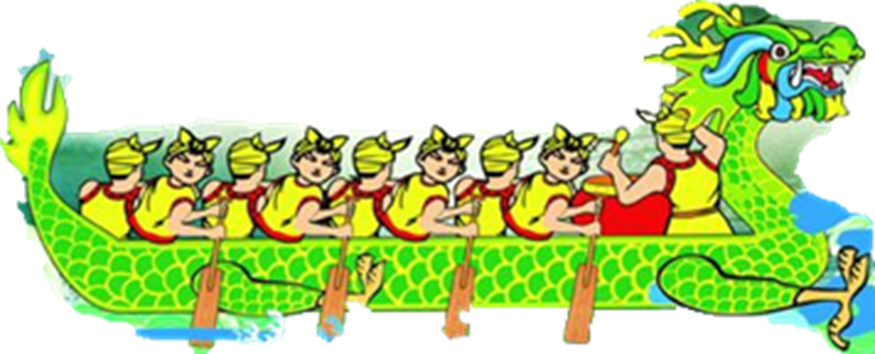 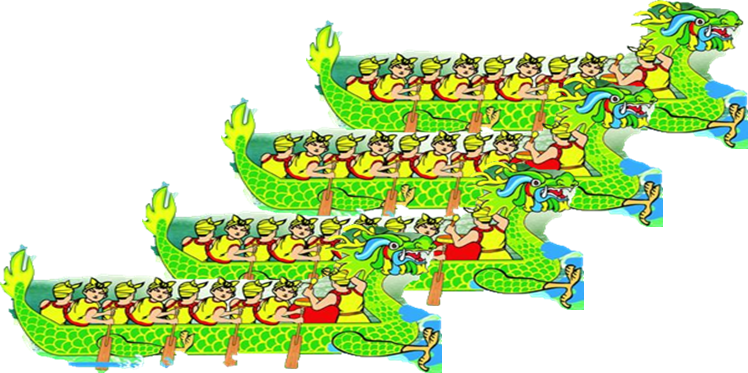 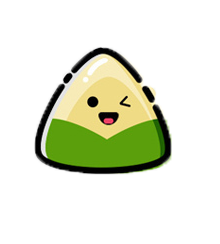 小袋鼠和我们一起解决
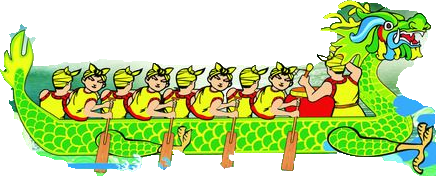 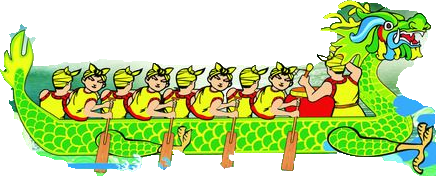 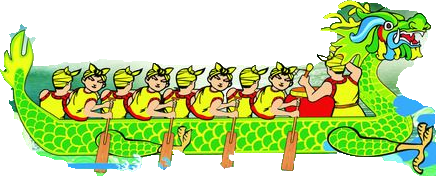 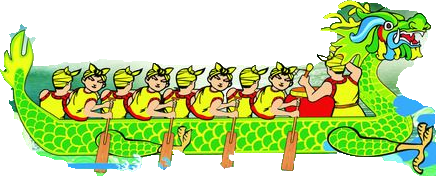 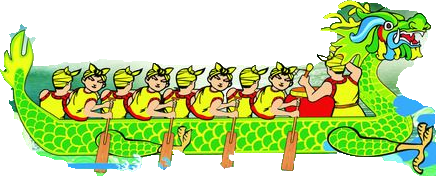 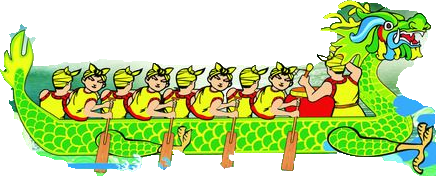 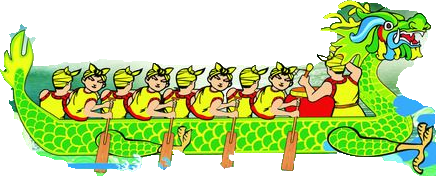 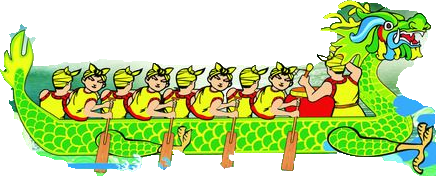 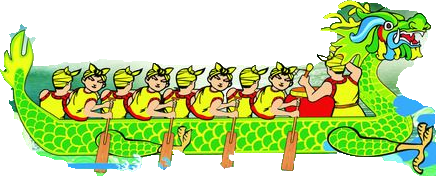 9
+9
+9
+9
+9
+9
+9
+9
+9
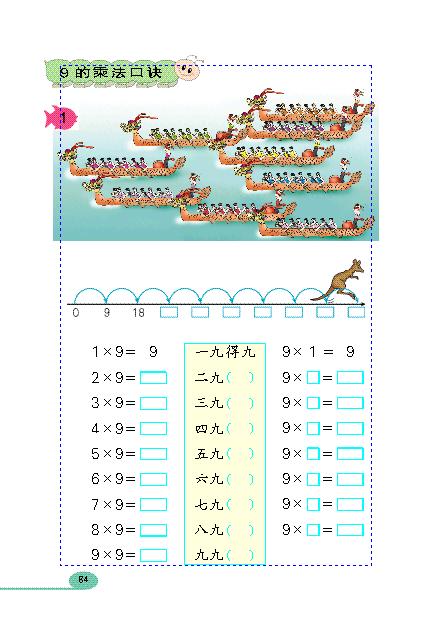 □
□
□
□
□
□
□
81
9
18
27
36
45
54
63
72
0
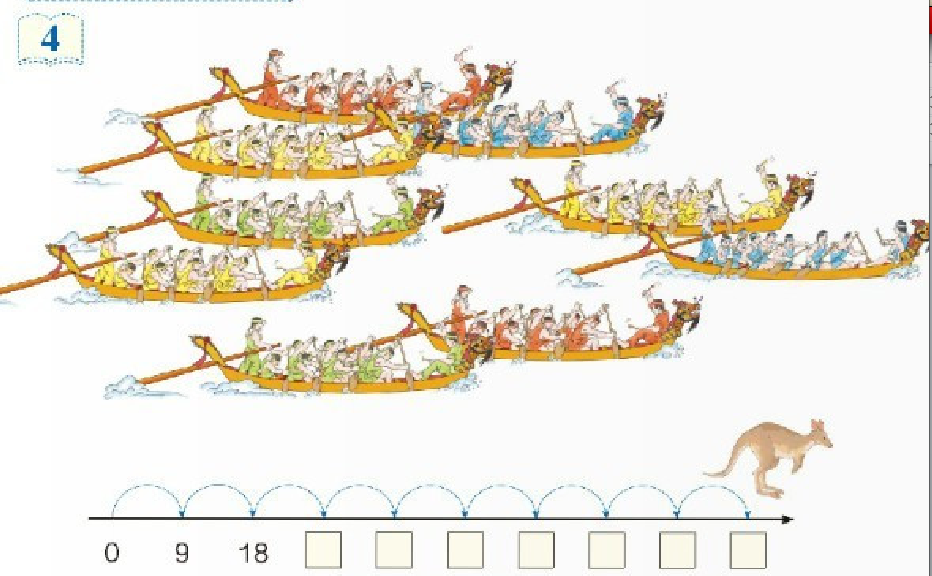 2
十八
18
18
3
27
二十七
27
三十六
36
4
36
四十五
45
5
45
五十四
54
6
54
六十三
63
7
63
七十二
72
8
72
81
八十一
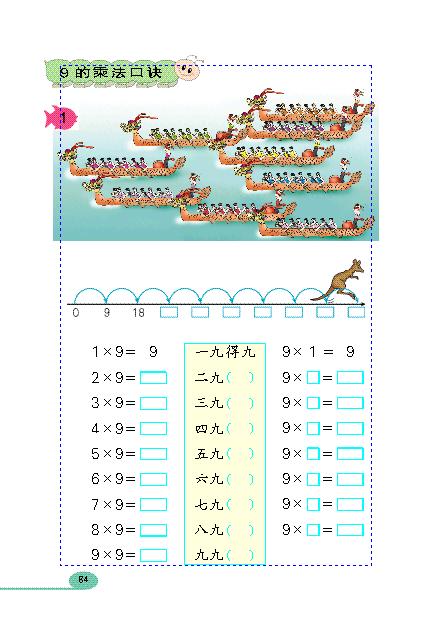 9
63
36
27
0
45
18
54
72
81
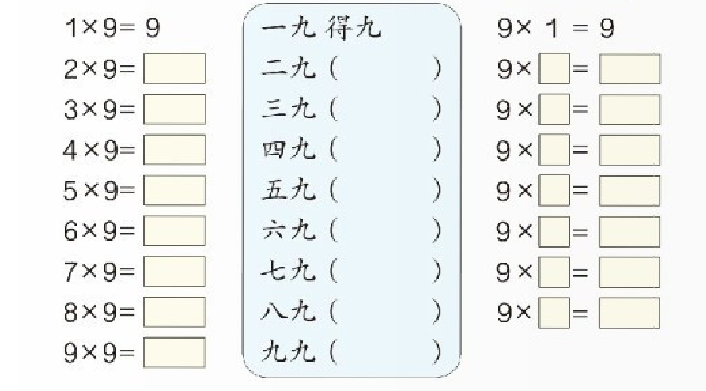 九
二十七
三九
36-9=27
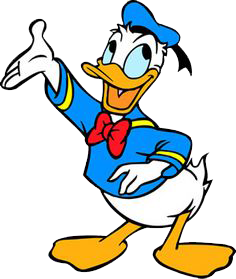 四九三十六
36+9=45
五九
四十五
手指记忆口诀
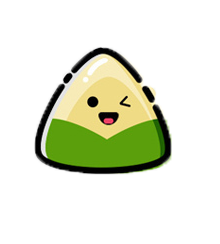 1.答对问题，采摘粽叶
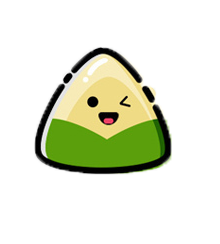 2.答对问题，解锁包粽子技巧
每袋糯米9元，3袋糯米多少钱？
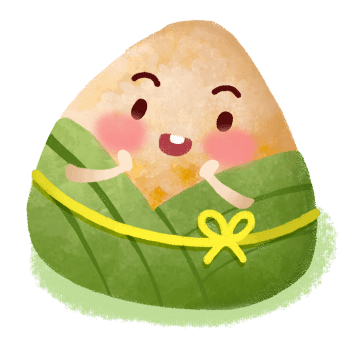 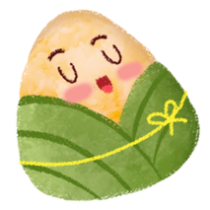 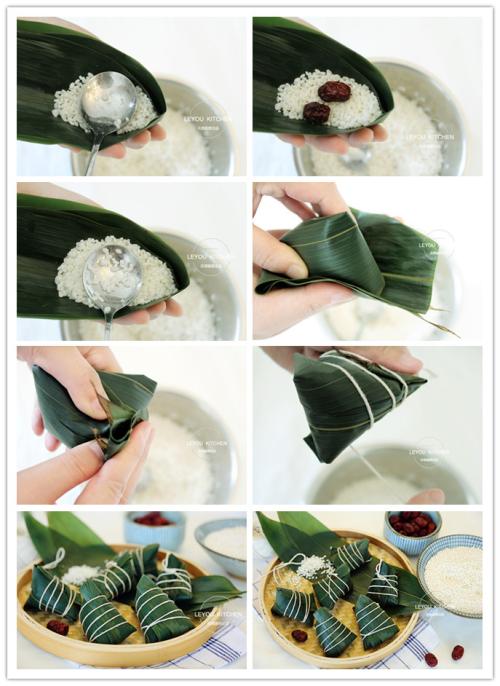 乘法算式
3×9＝27（元）
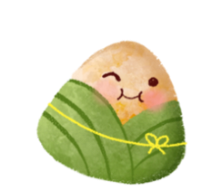 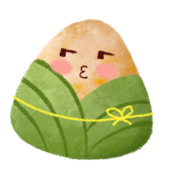 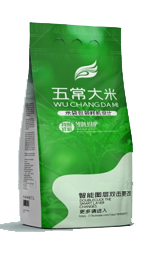 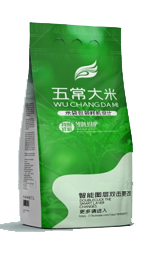 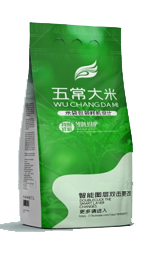 或
9×3＝27（元）
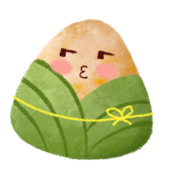 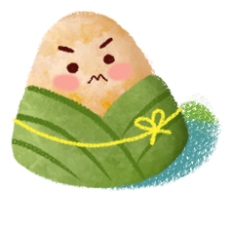 乘法口诀
三九二十七
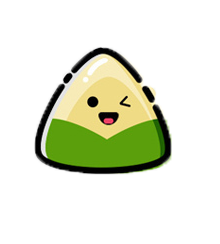 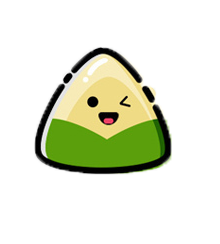 2.答对问题，解锁包粽子技巧
2.答对问题，解锁包粽子技巧
每碗有9颗红枣，8碗一共有多少颗？
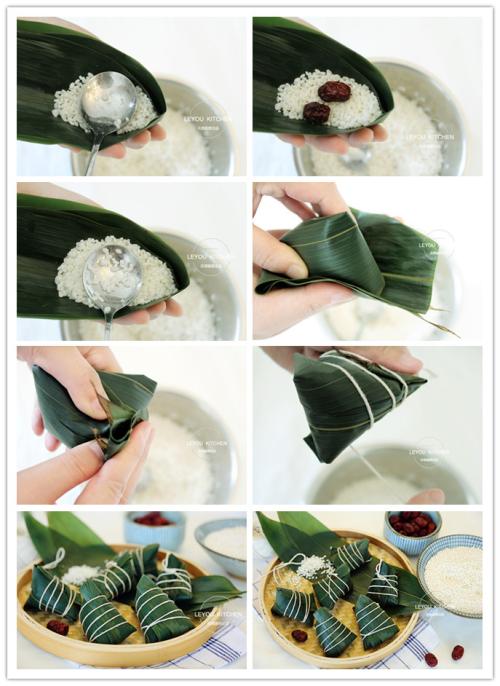 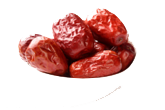 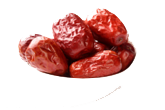 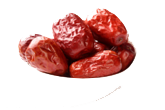 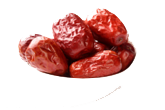 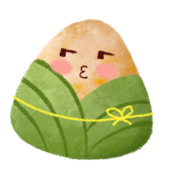 乘法算式
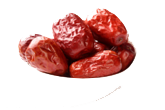 8×9＝72（颗）
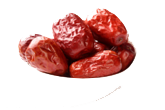 或
9×8＝72（颗）
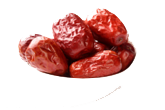 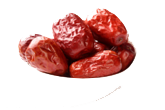 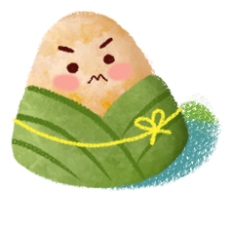 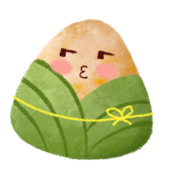 八九七十二
乘法口诀
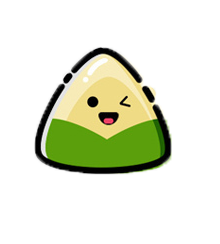 3.答对问题，煮粽子
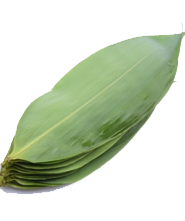 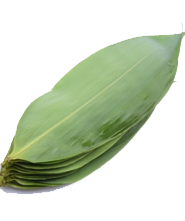 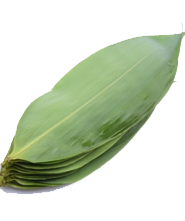 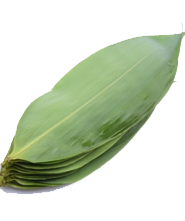 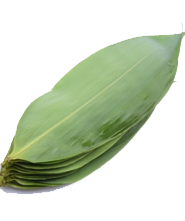 一摞有9张粽叶，5摞共有多少张？
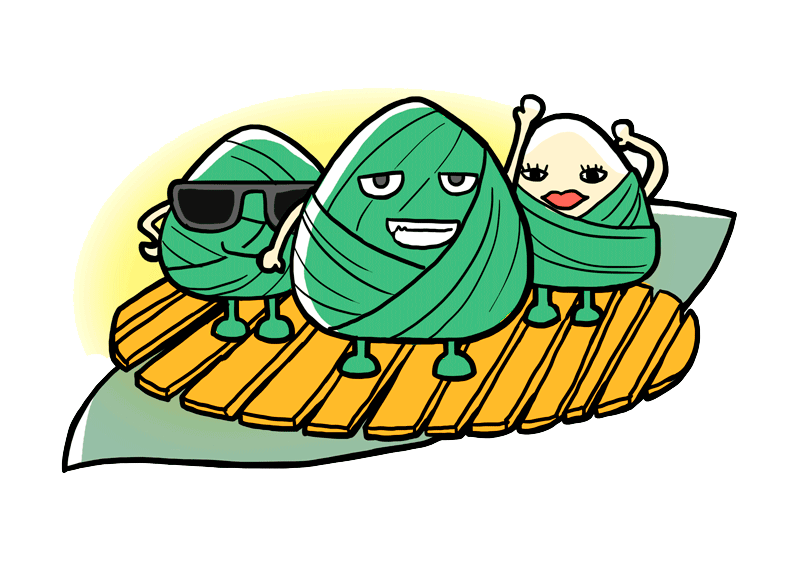 9×5=45（张）
两组PK，抢粽子！
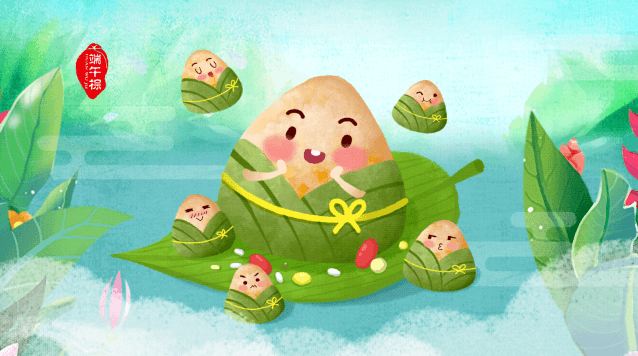 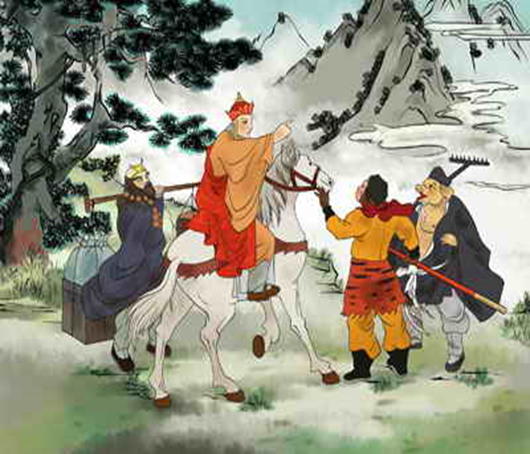 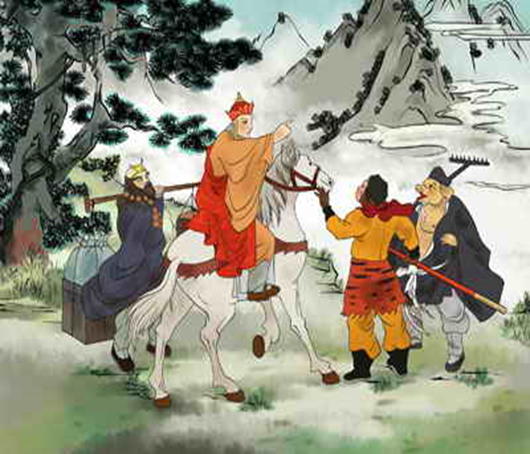 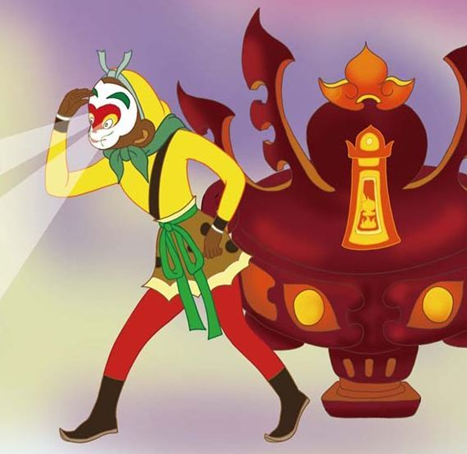 孙悟空有八九七十二般变化
历经九九八十一难
取得真经
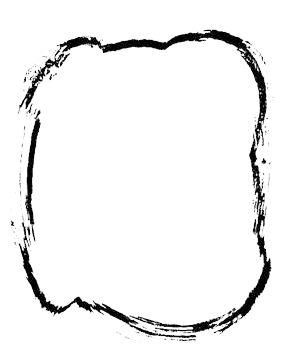 通过这节课的学习，你有什么收获？
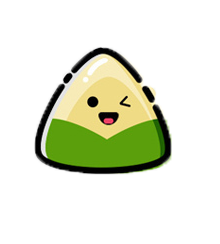